Presented by the Savannah Chatham Community
https://youtu.be/XnXZ6nDFch0
Meet the Mavens!Ty Donaldson and Tim Cone
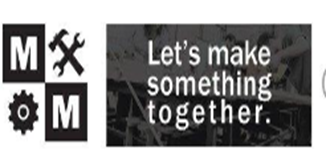 A Word From the Mavens
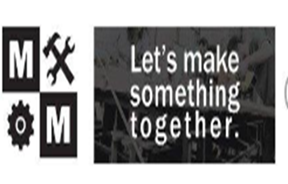 Maven Makers mission is to create a maker movement which fosters a community of making  vs. consuming.

Collaborate with other local groups and organizations to teach the value of making vs. consuming to those of a younger age.

Collaboration with SCCPSS to work with SWD high school students to provide a hands-on approach to help develop our workforce.
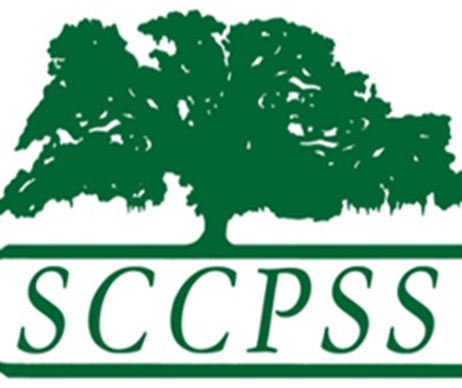 A Word from Willie
Teach hands-on life skills using everyday tools

Started from  a relationship with people who enjoyed a common purpose –The Mavens 
 
Student pride and satisfaction in being able to create something with your own hands

Parent pride and amazement in their child’s accomplishments
Community Based Vocational Instruction
Unique CBVI site -  teaches power tool safety, skills, and work behaviors
Follow multi-step directions to create beautiful handcrafted wood pieces
Increased attention to task & focus
Encourages team work and collaboration
District Implications
Creative alternatives for students   
Increased engagement which positively impacts attendance and behavior
Employment implications directly connected to our community
Exercise in working backwards
Opportunity to build capacity for adulthood for students and community relationships
Student Implications
Blaine’s  focus has improved greatly

He has improved communication skills

He is able to self regulate 

Self Determined/Self Advocacy
Parent Perceptions
How Blaine has changed since he started high school  to now ( Maven Makers)
Your Thoughts on this type of vocational opportunity
Next Steps for Blaine….
Blaine is participating in Project SEARCH this year

Participates in community farmer’s markets to sell his product

Supports the Islands High School football team
Questions
Thanks for Sharing our Story!
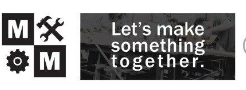